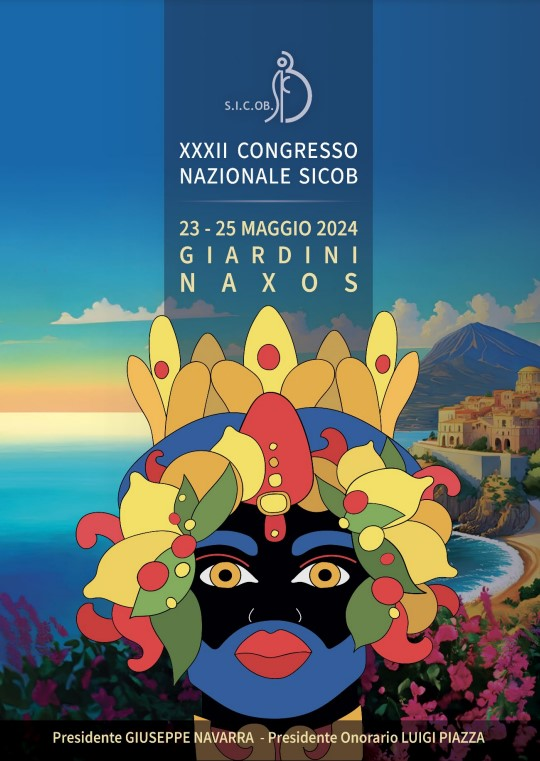 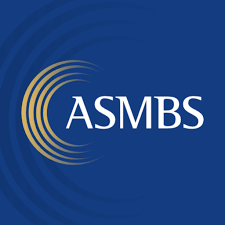 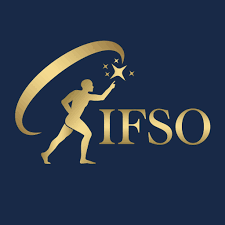 LE LINEE GUIDA ASMBS/IFSO
Antonio Vitiello M.D. PhD FIFSO

Ricercatore in Chirurgia Generale
AOU Federico II di Napoli

Dirigente Medico- UOC Chirurgia Generale Oncologica e Mininvasiva - Direttore Prof. Vincenzo Pilone
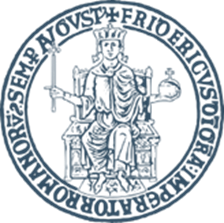 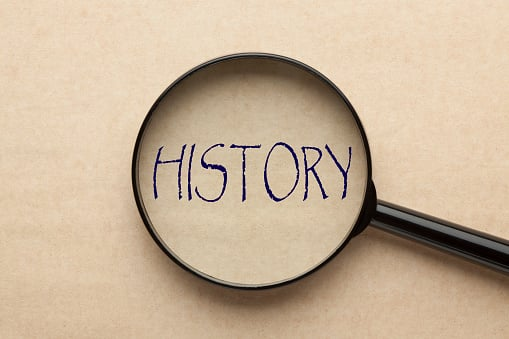 A 1978 NIH consensus conference on surgery for obesity considered primarily intestinal (jejunoileal) bypass

 
The 1978 conference highlighted the undesirable side effects of this operation, and its use has all but disappeared


In a 1985 National Institutes of Health (NIH) consensus conference, the health implications of obesity were established (hypertension, dyslipidemia, diabetes mellitus, gallbladder disease, increased prevalence and mortality ratios of selected types of cancer, and socioeconomic and psychosocial impairment)
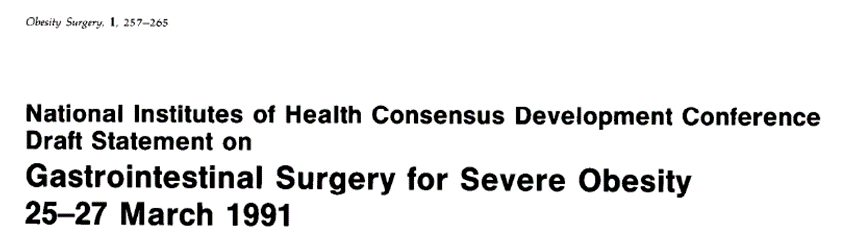 What Are the Nonsurgical Treatment Options for Severe Obesity and Their Consequences?

What Are the Surgical Treatments and Criteria for Selection?

What Are the Efficacy and Risks of Surgical Treatments for Obesity?

What Specific Recommendations Can Be Made for the Treatment of Severe Obesity?

What Are the Future Directions for Basic Science, Clinical Research, and Epidemiological Evaluation of Therapy?
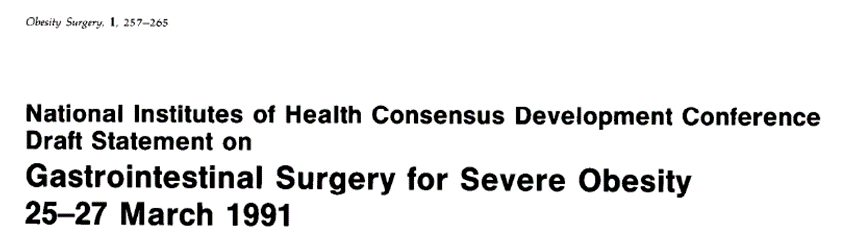 What Are the Efficacy and Risks of Surgical Treatments for Obesity?
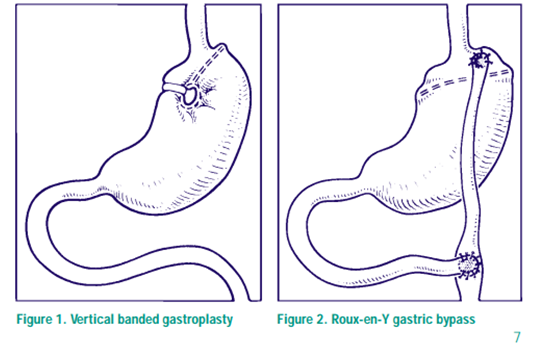 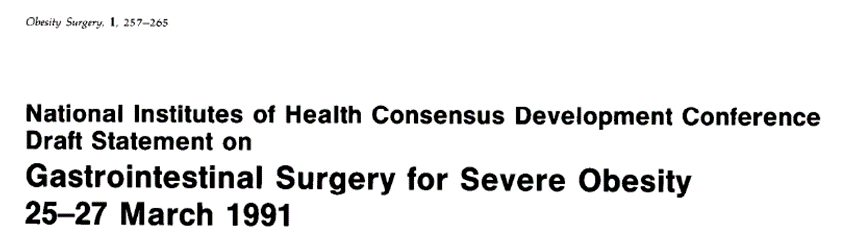 Patients whose BMI exceeds 40 

In certain instances less severely obese patients (with BMI’s between 35 and 40) 

Children and adolescents have not been sufficiently studied

patients should first be considered for treatment in a nonsurgical program
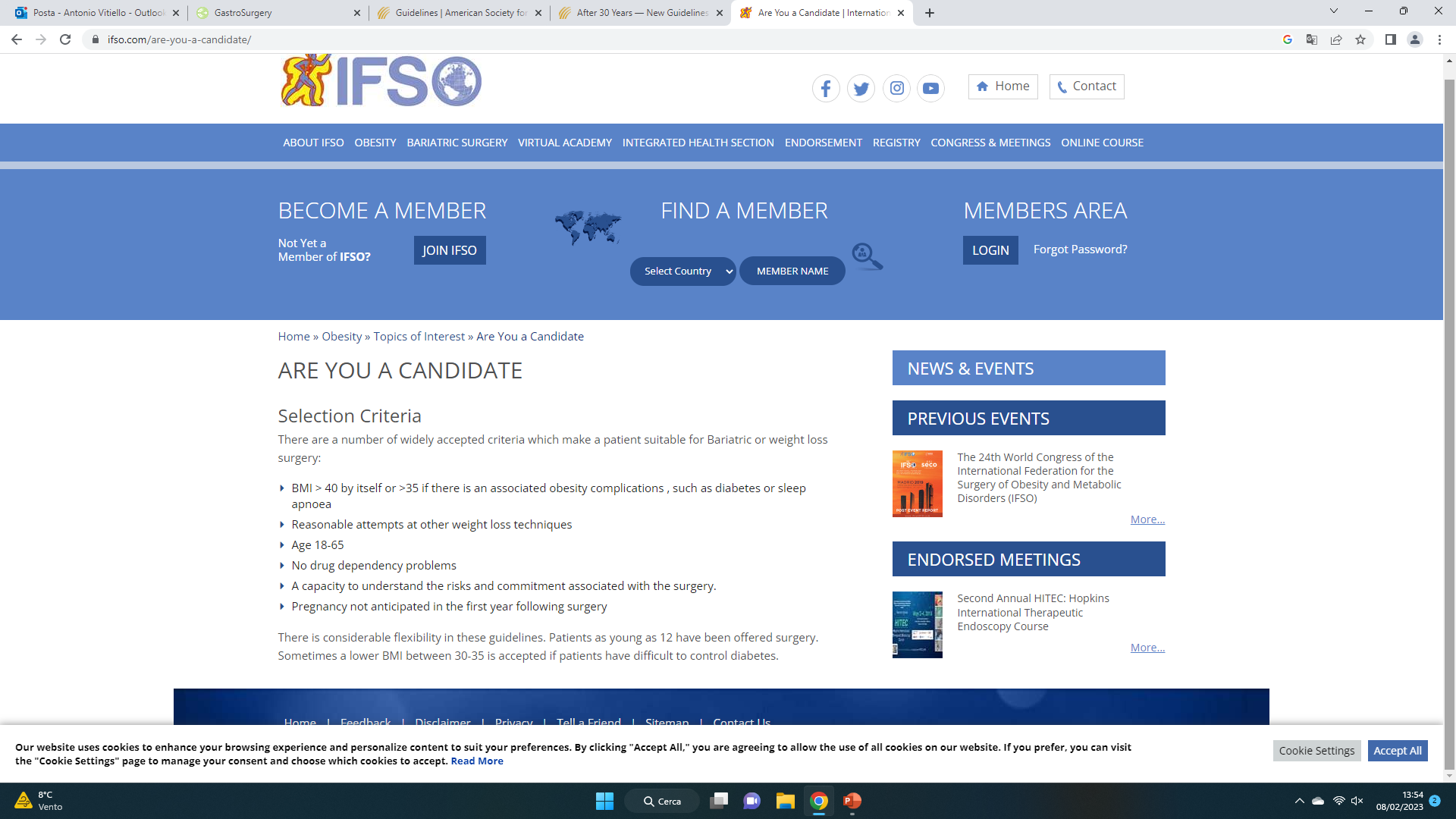 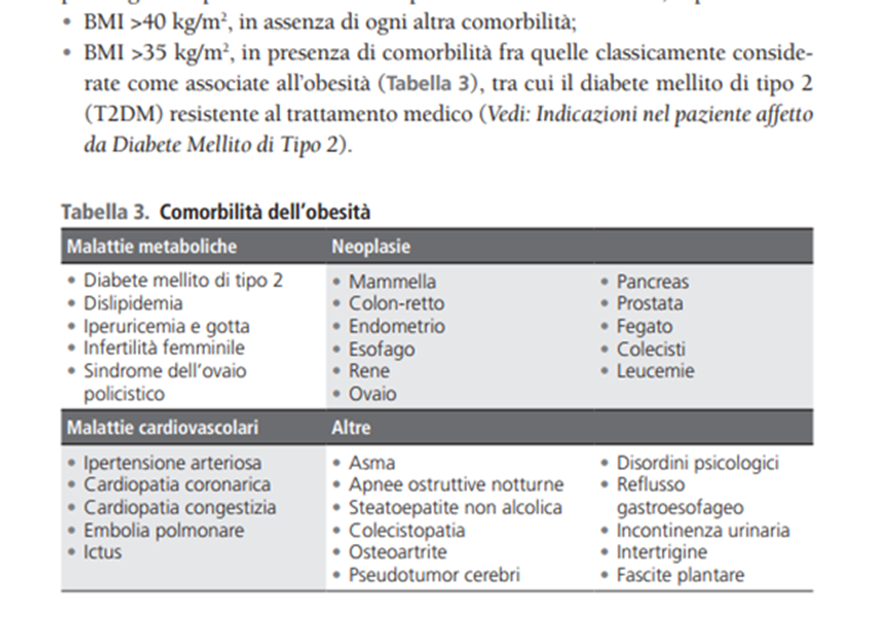 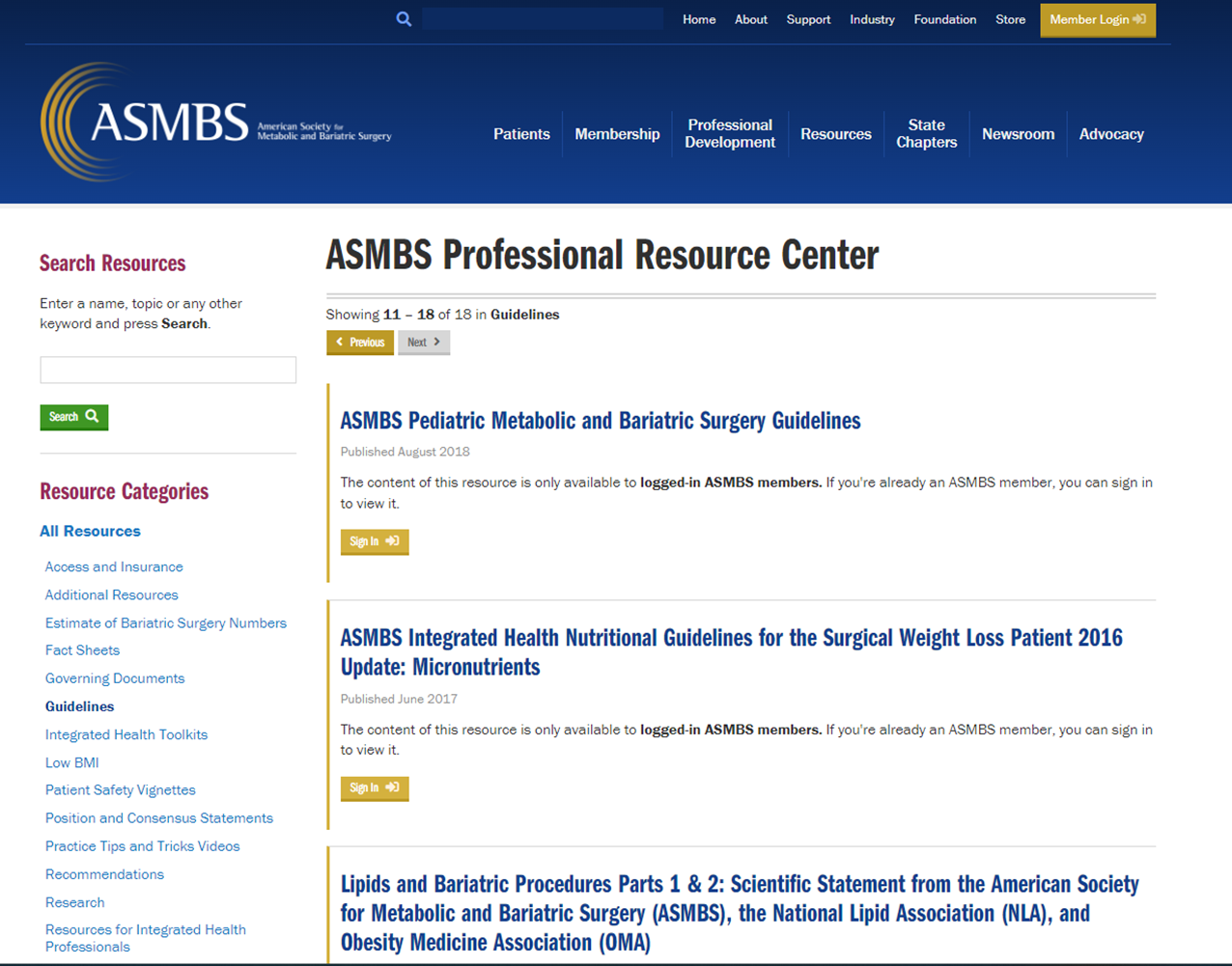 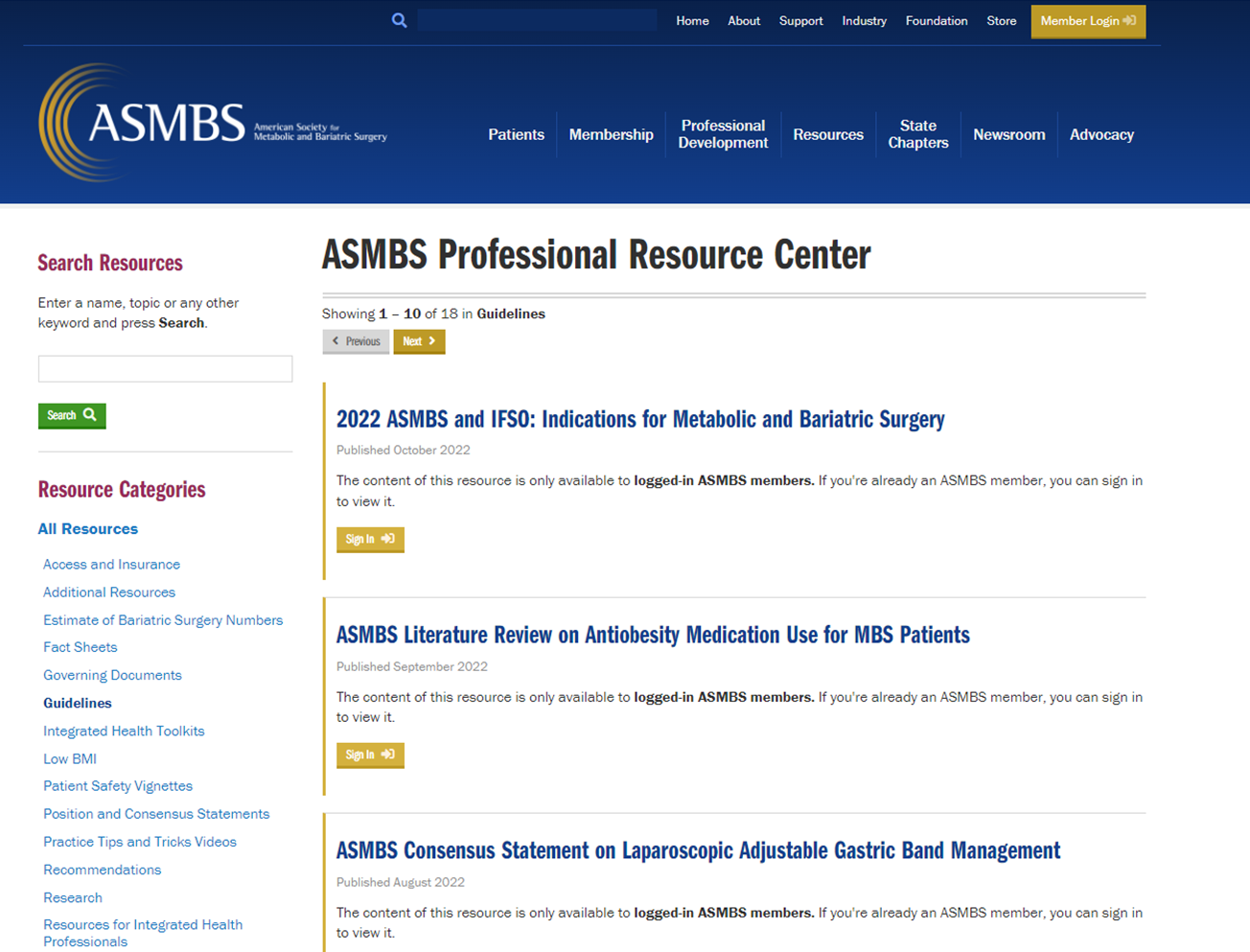 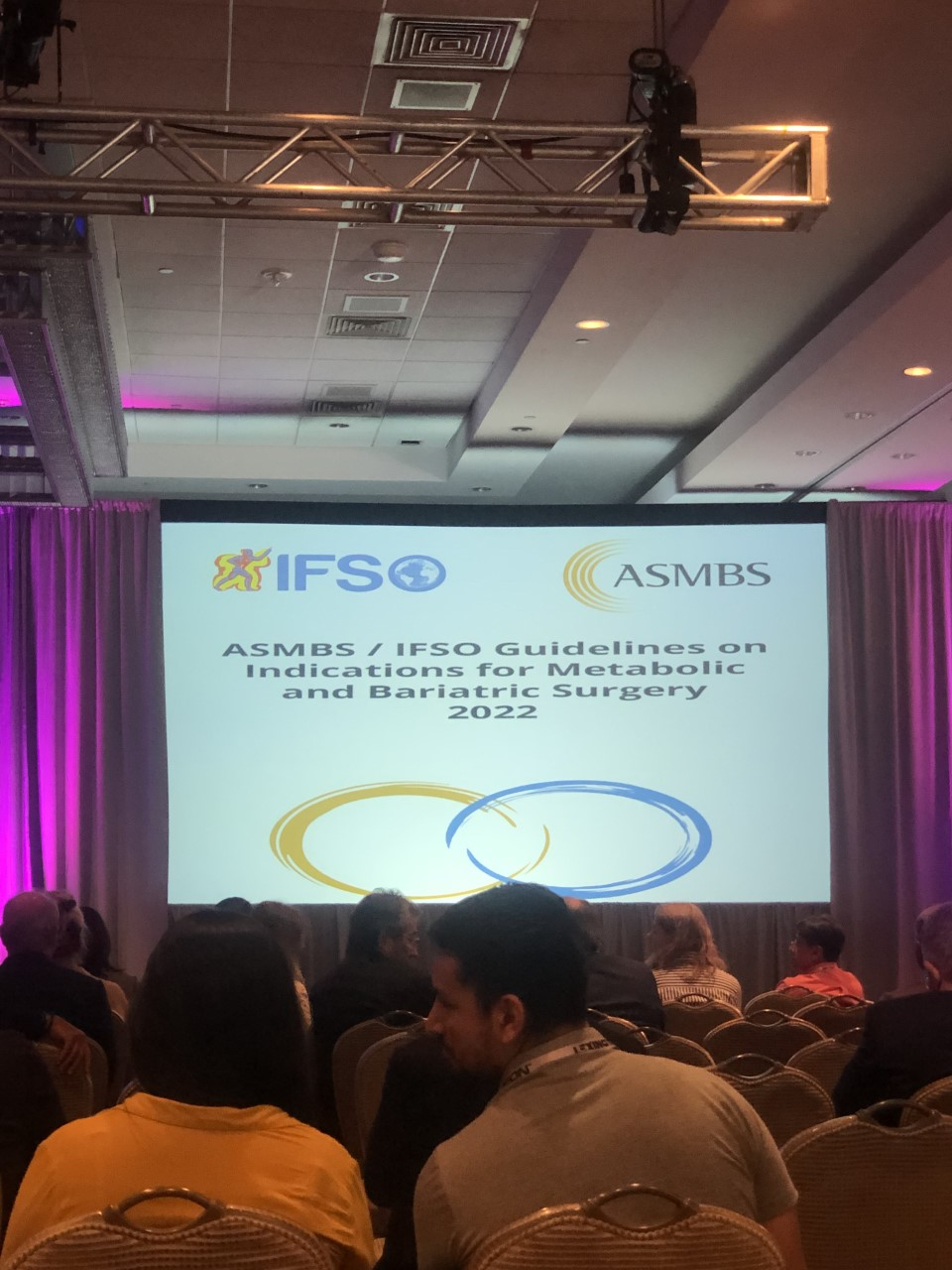 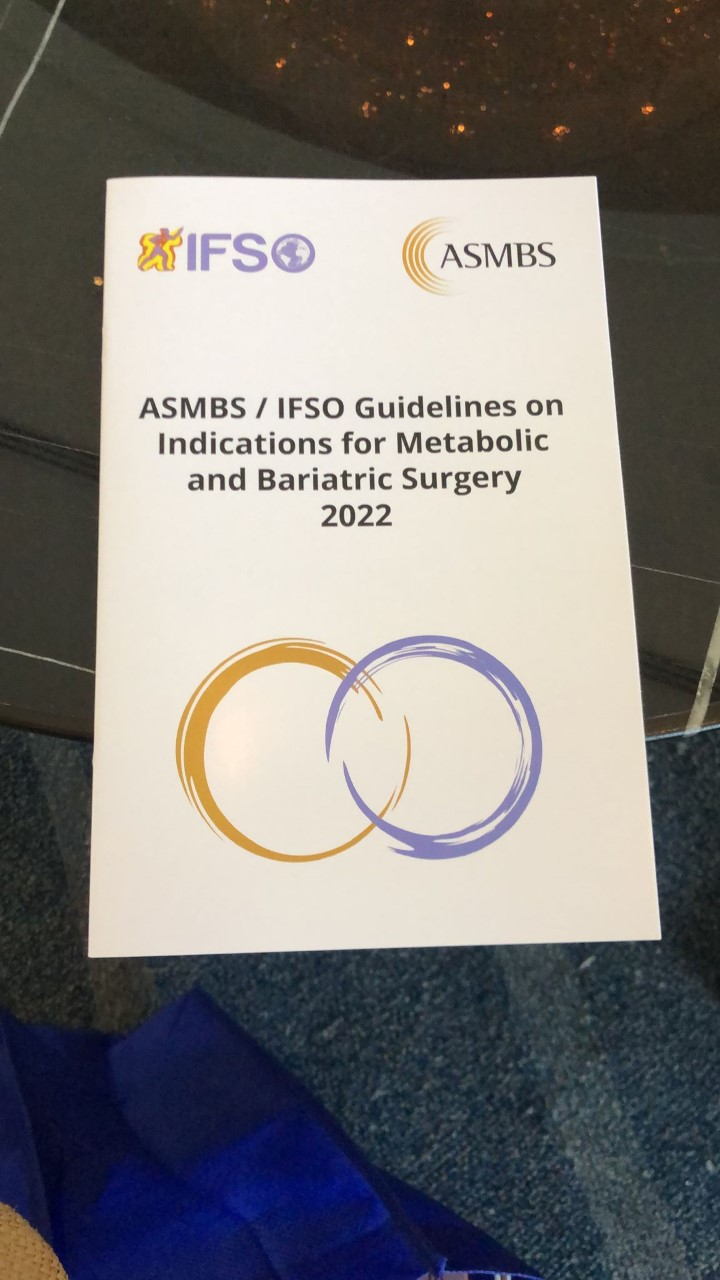 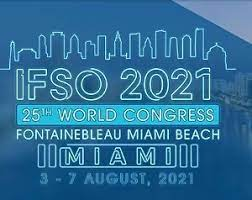 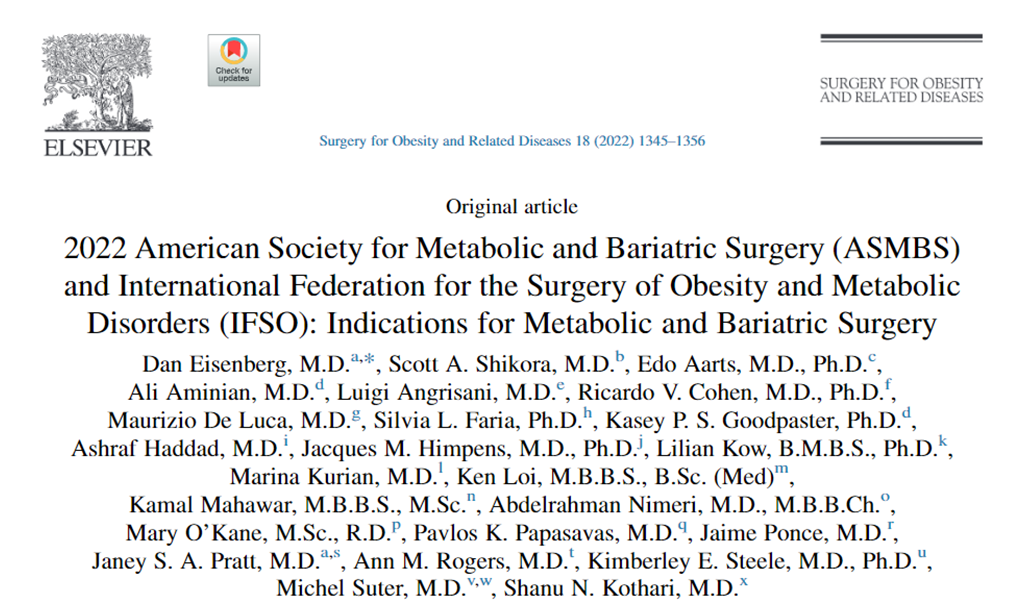 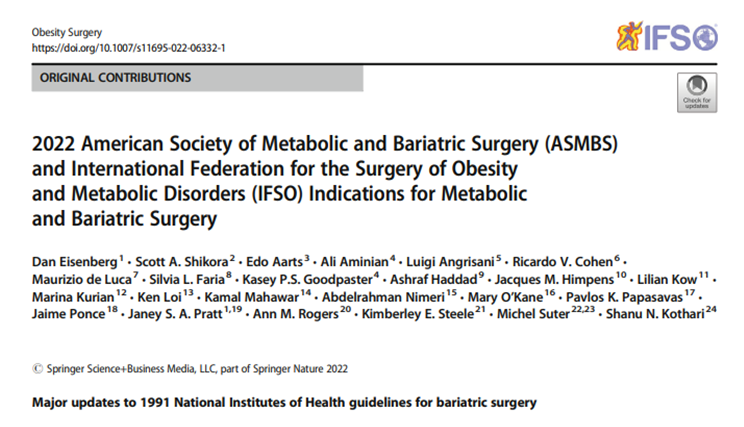 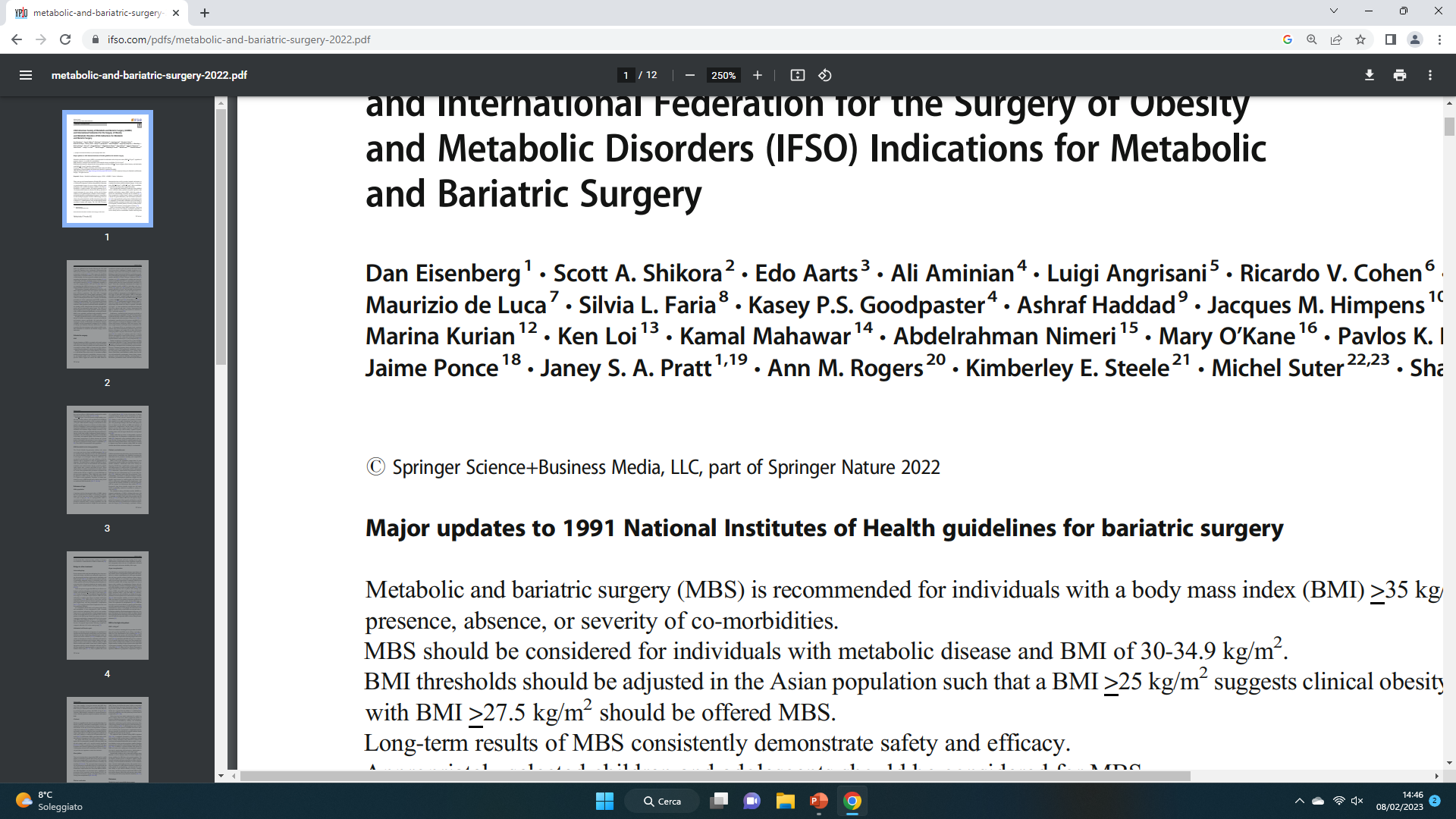 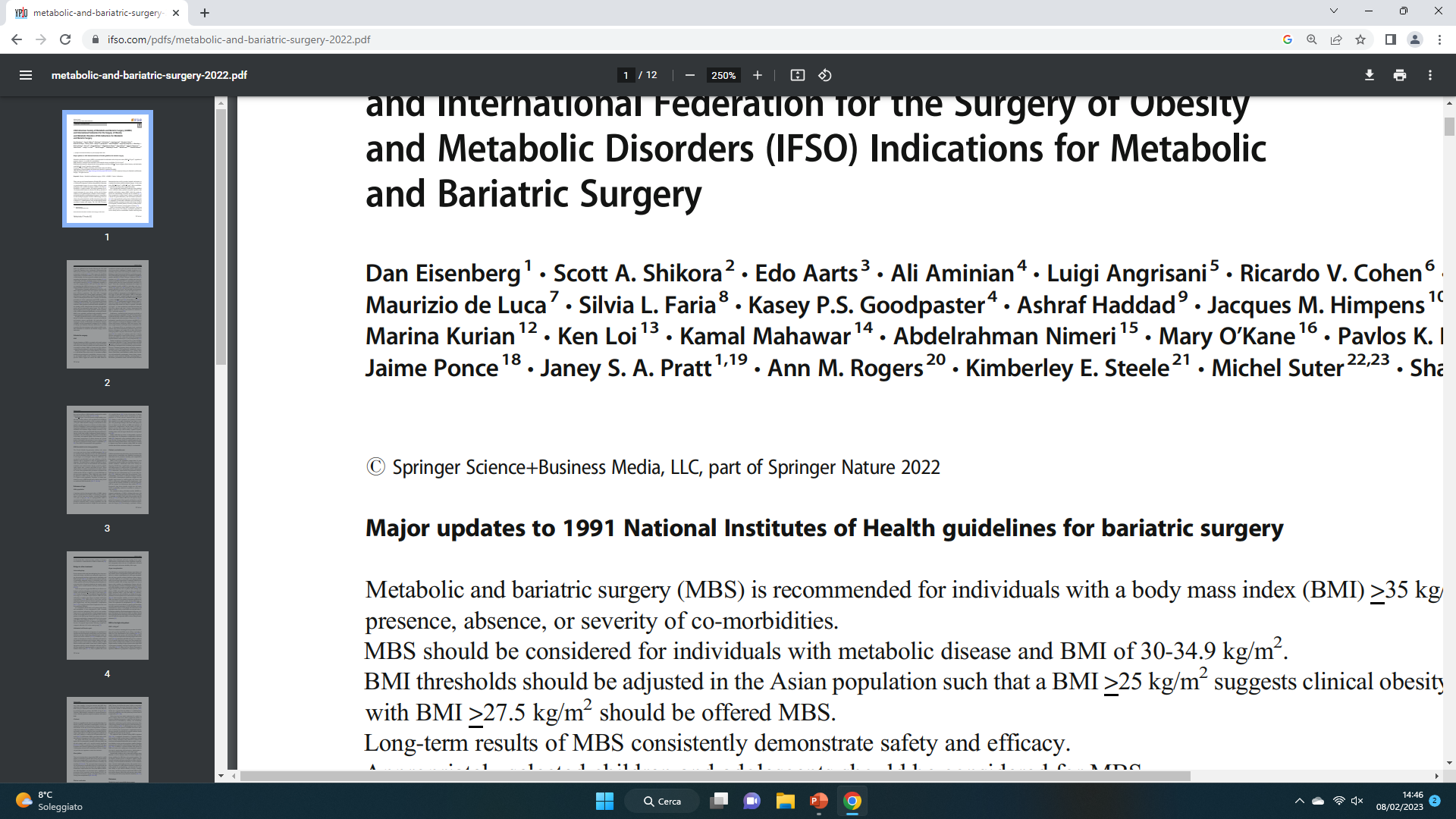 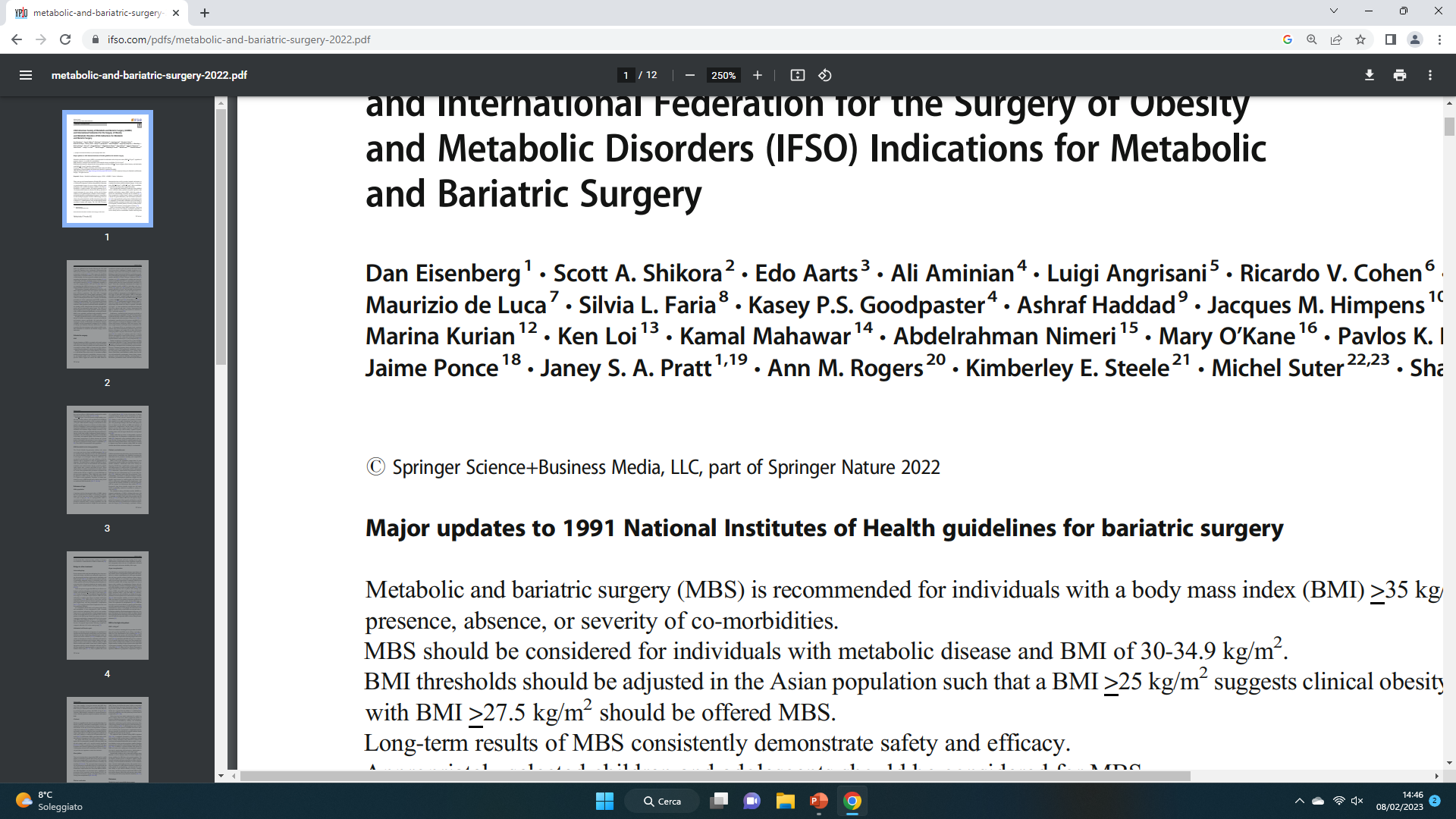 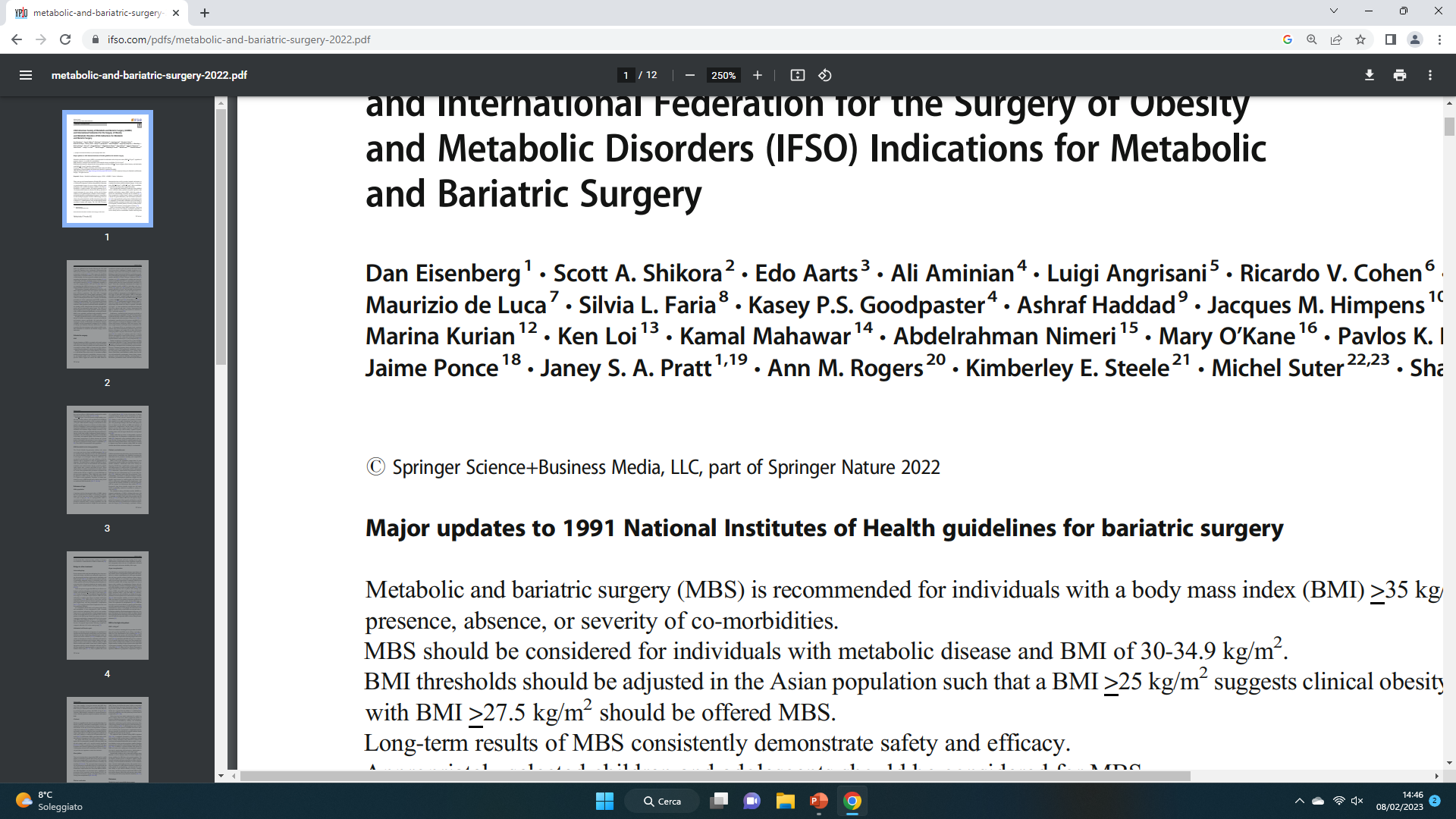 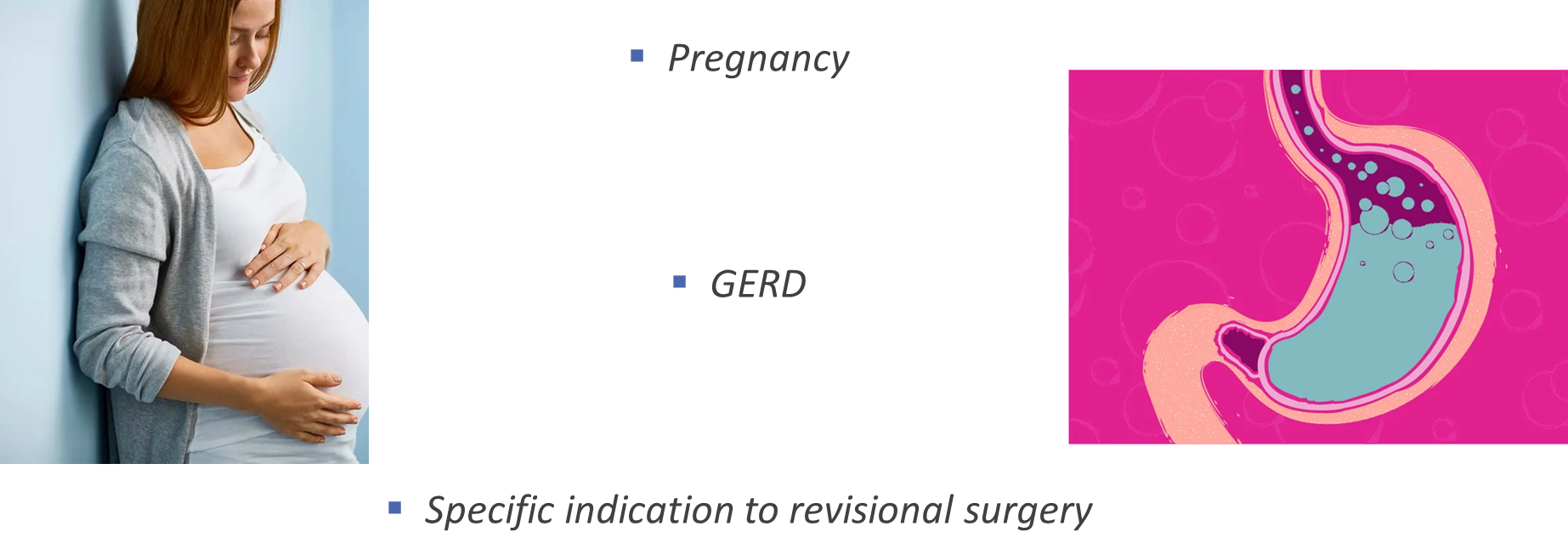 LACK OF SUPPORTING EVIDENCE…..
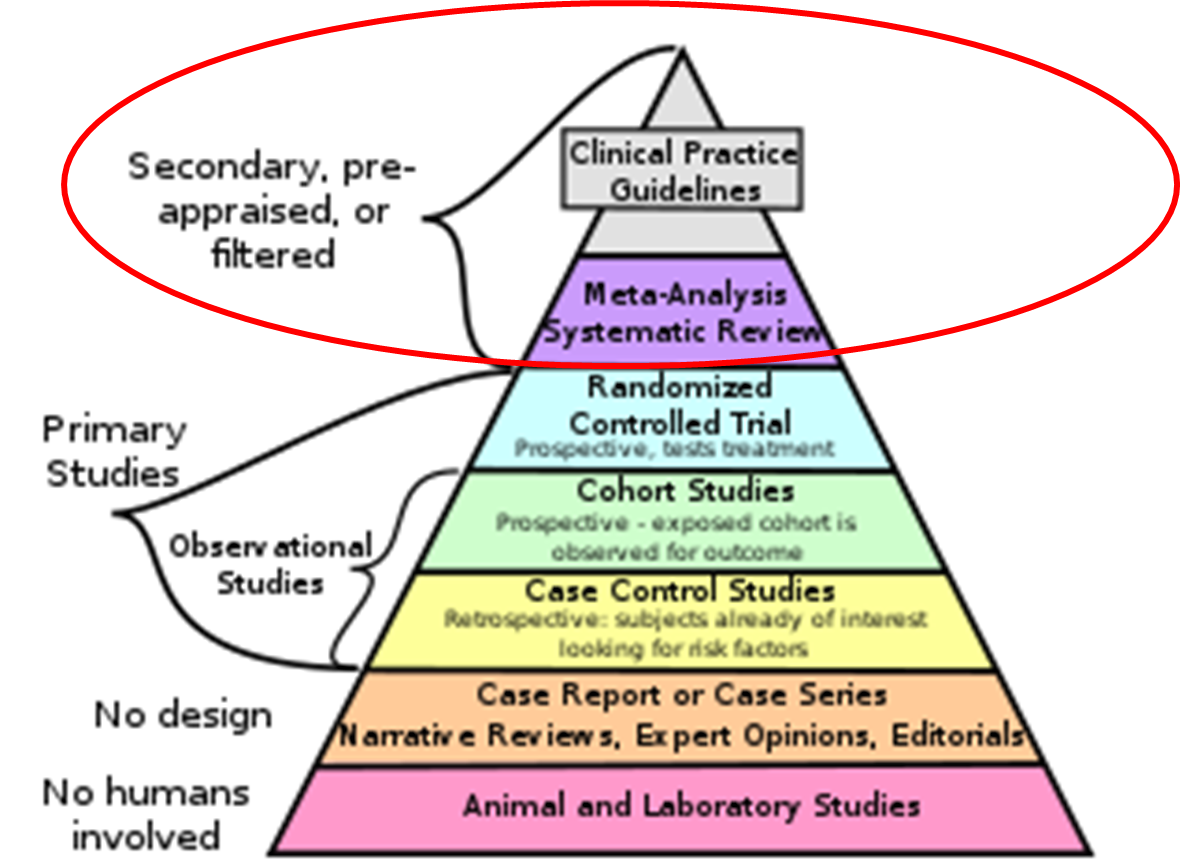 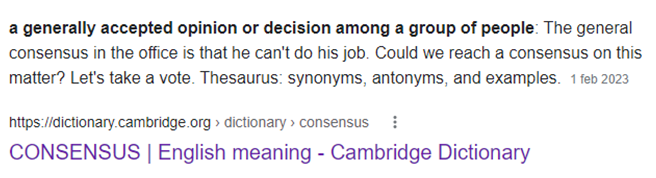 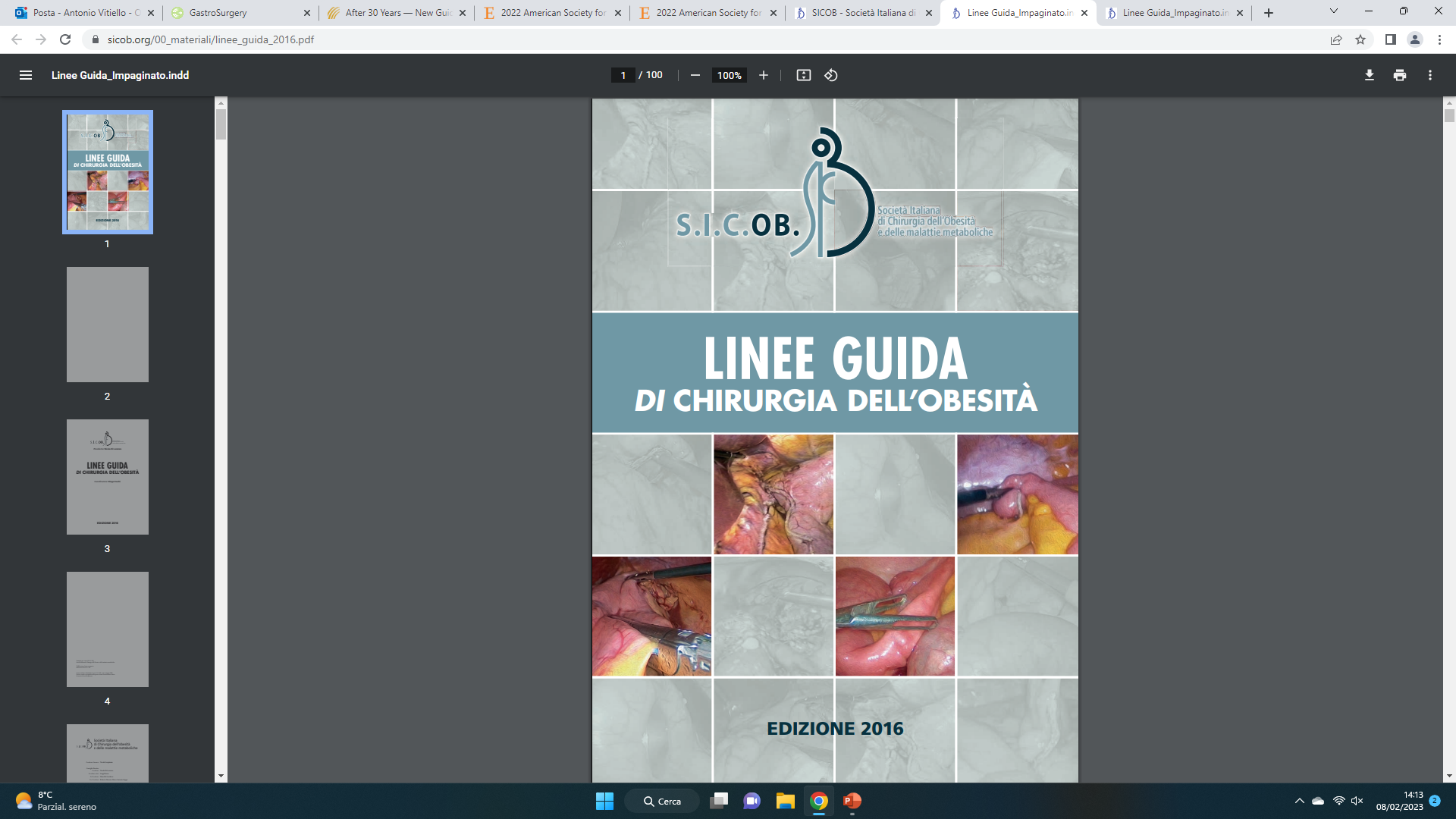 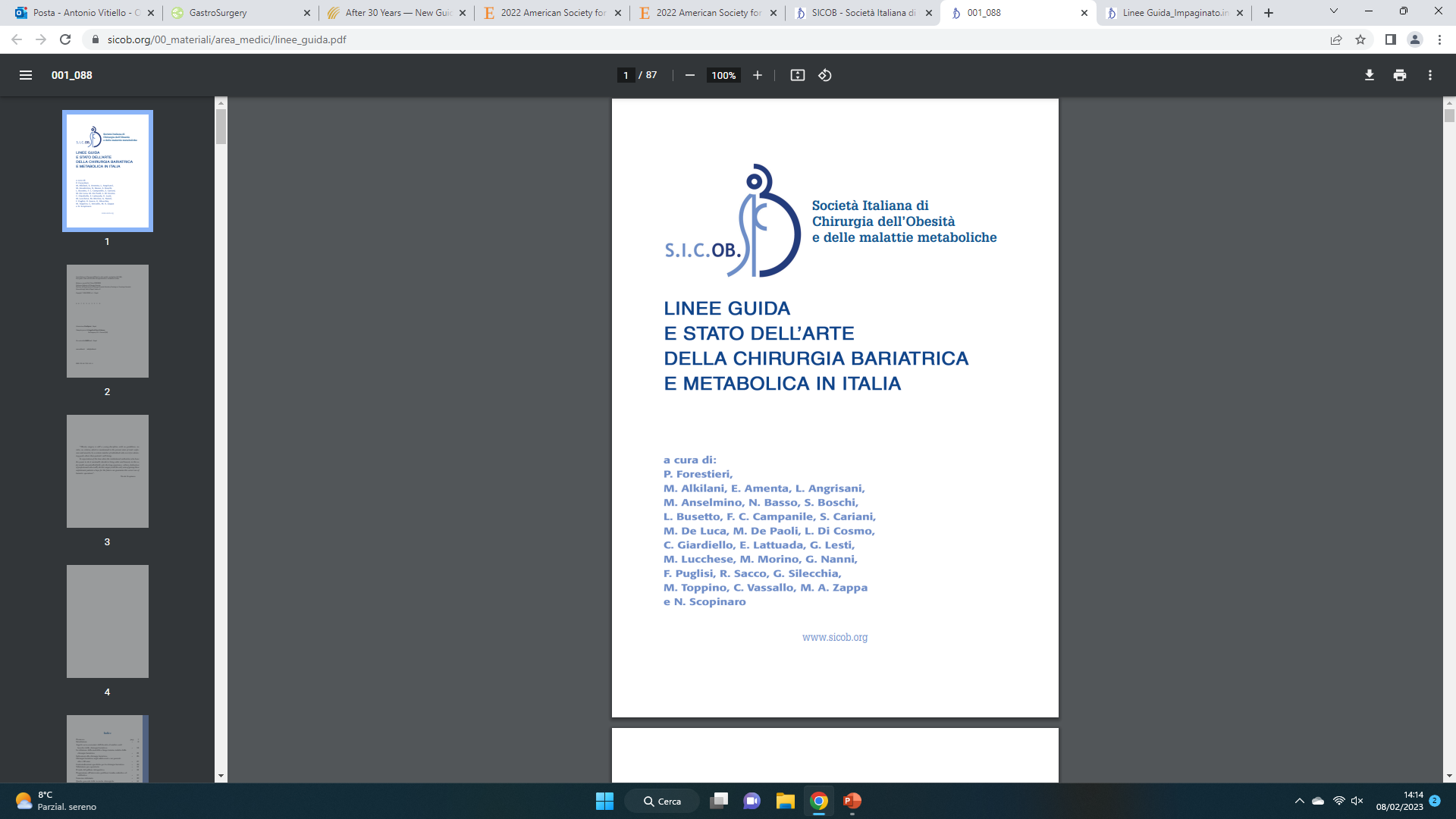 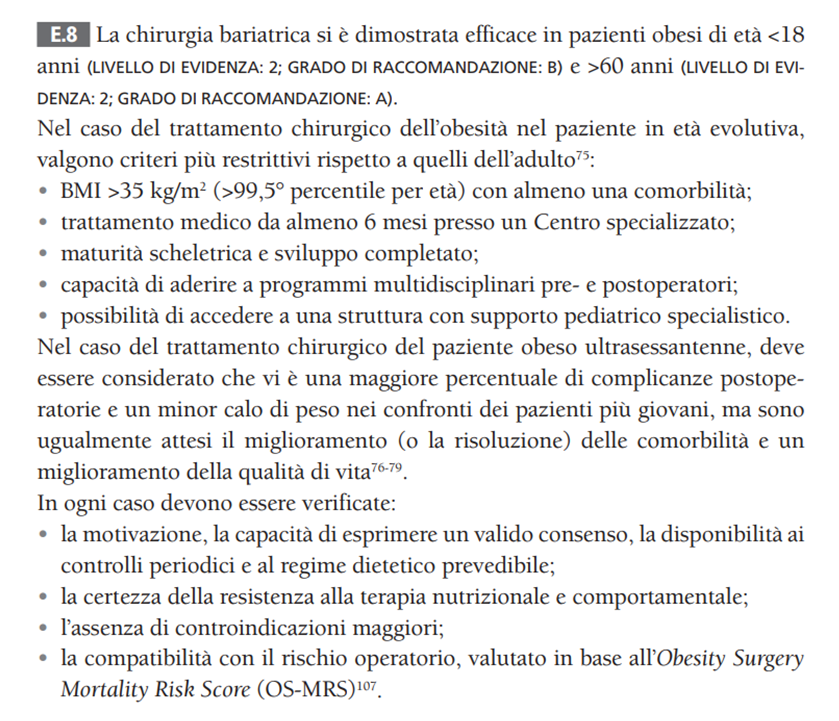 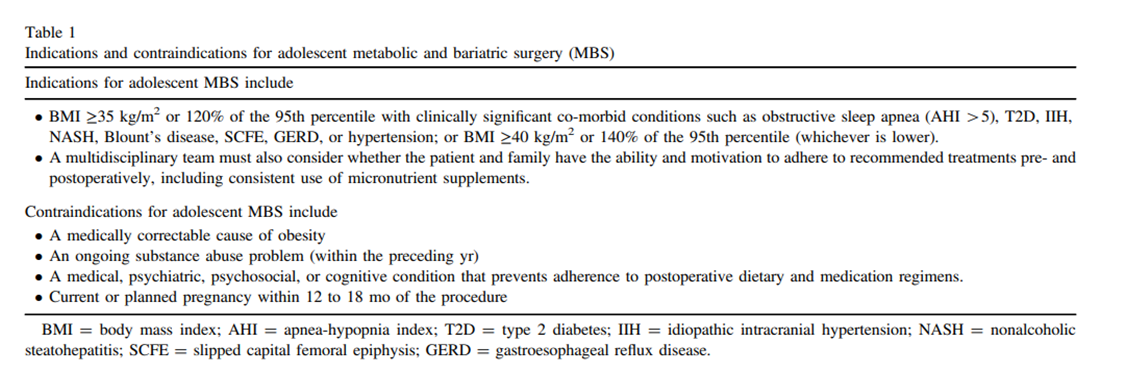 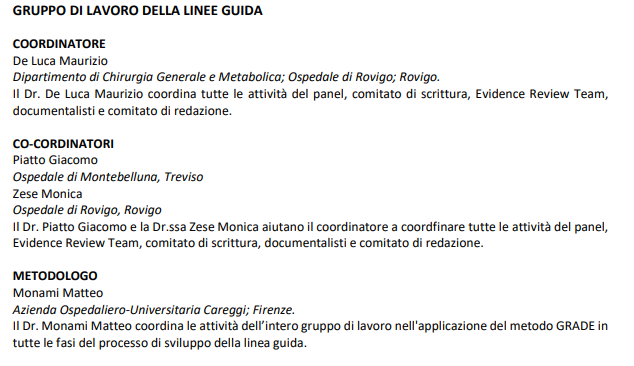 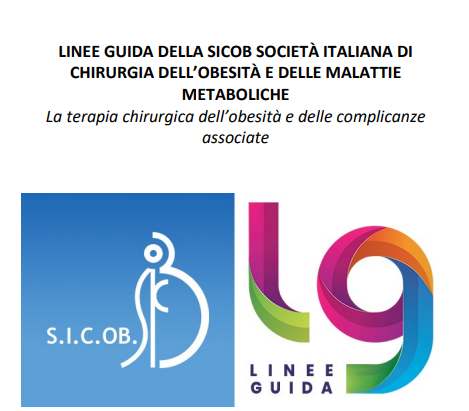 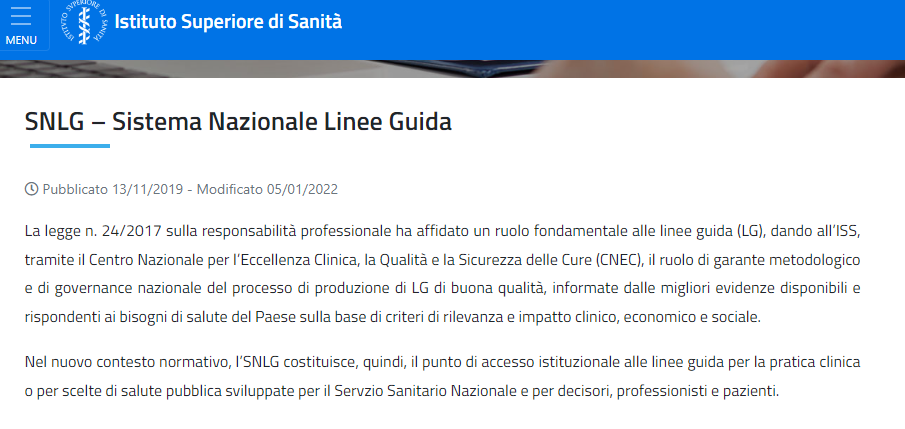 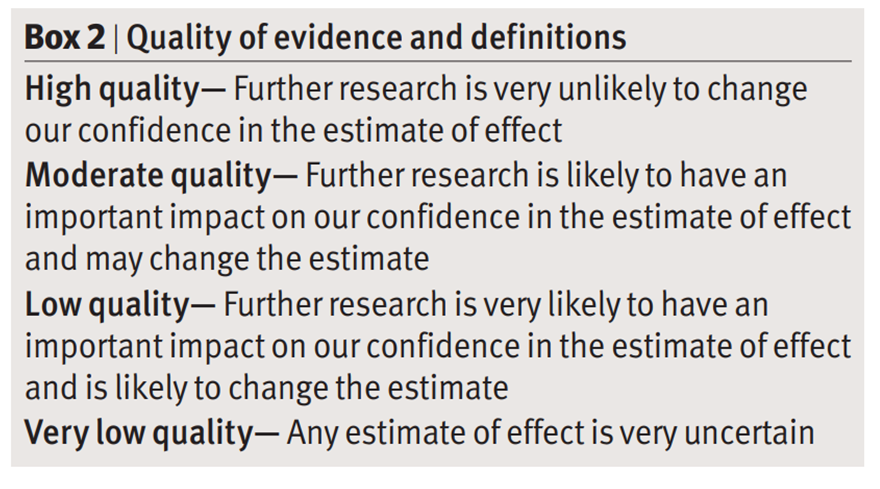 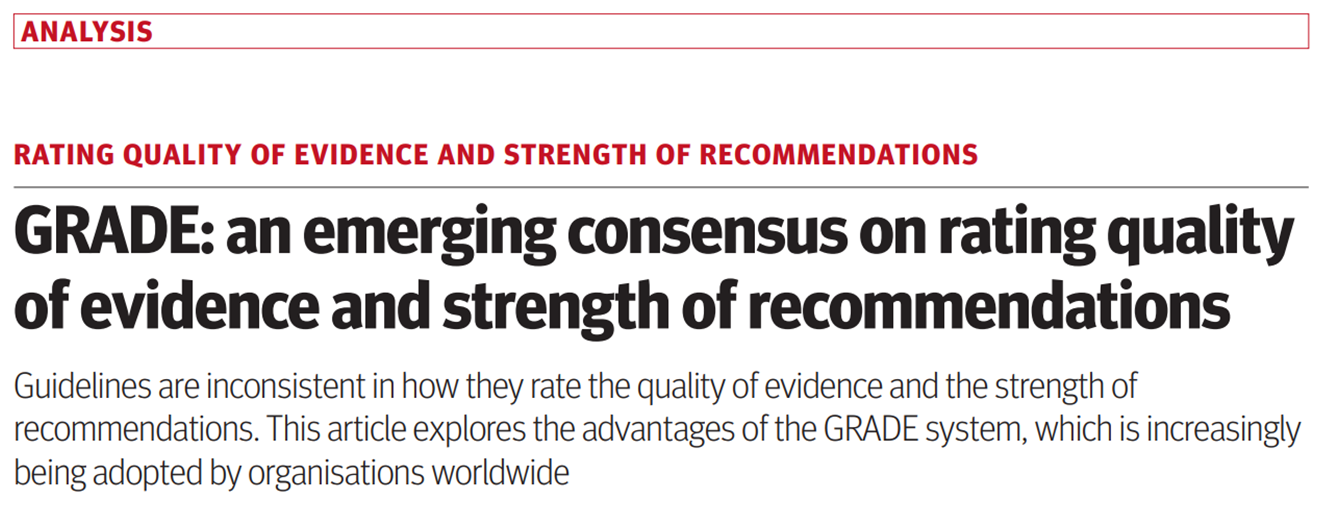 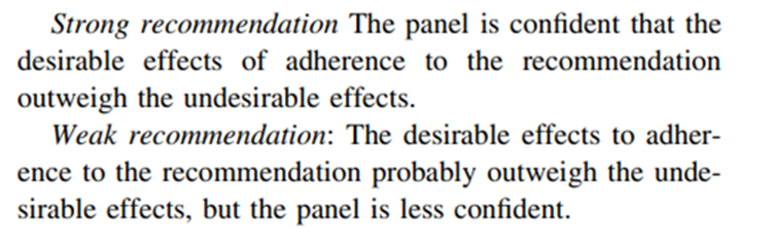 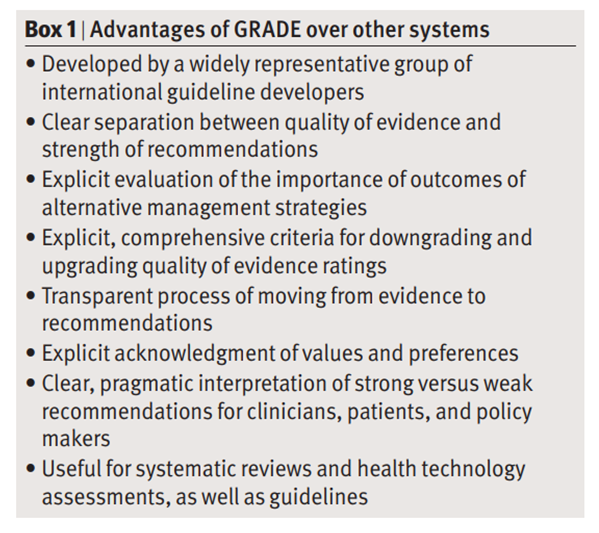 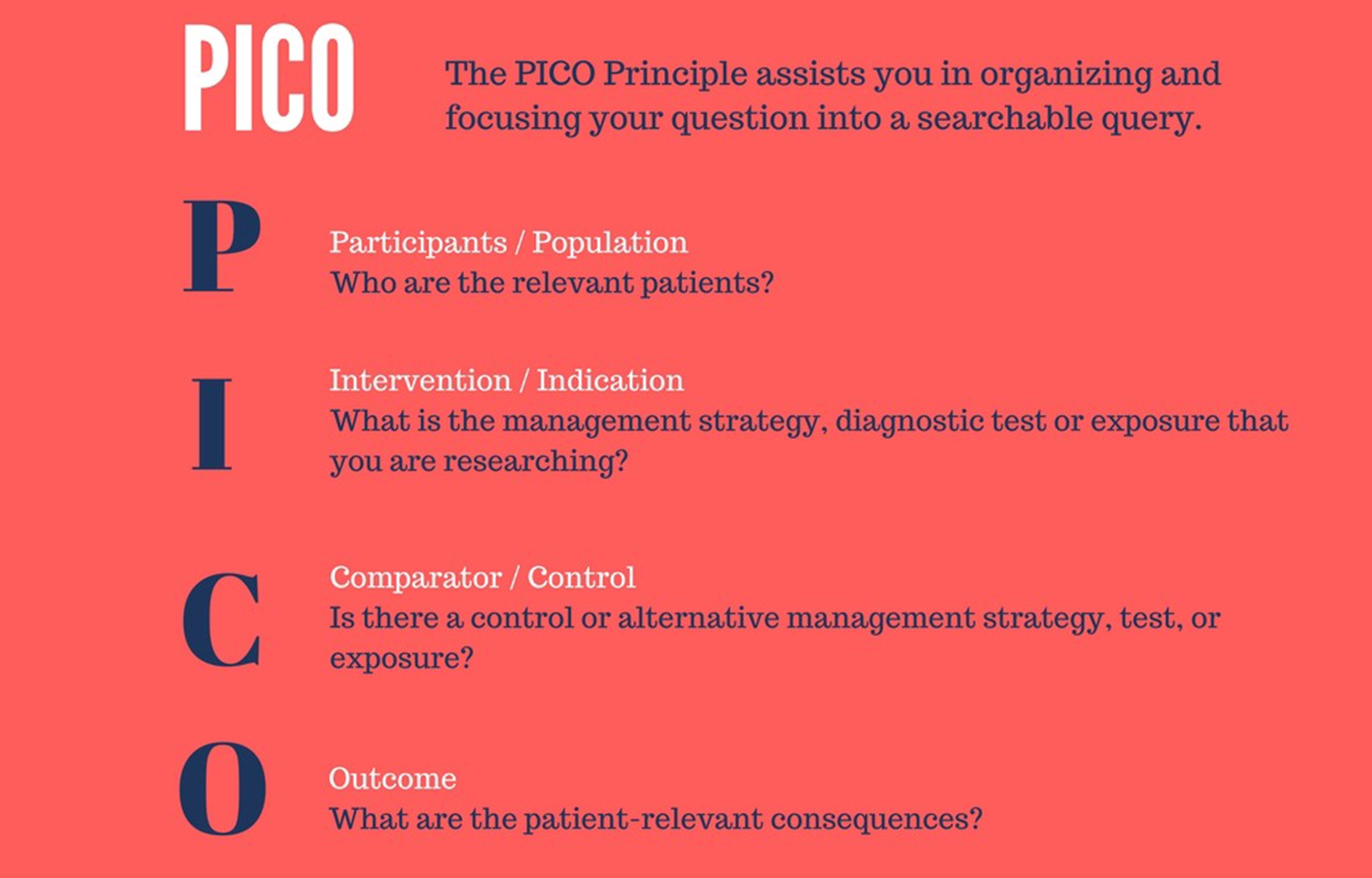 Methods
In order to methodologically support the previously published ASMBS/IFSO guidelines, two international teams of writers were created.
 
One team of seven researcher (MDL, GM, AI, GP, ST, SC, AV) performed a systematic search of high-level evidence for different items, according to the PRISMA
Methods
Methods
The second team (MDL, MK, ST) was tasked to resolve any issues that were not answered by the systematic reviews.

 For these situations, a Delphi survey was constructed and consisted of two consecutive rounds.


 Forty-nine recognized MBS experts from 18 different countries participated in this Delphi survey
Methods
Consensus was reached when the agreement/disagreement rate was equal to or greater than 70%. 

An online platform (Survey Monkey) was used. 

Seven statements reached consensus in the first round and two statements reached consensus in the second round of voting
Level of evidence and grade recommendation
Methods
12 different systematic reviews from the 13 PRISMA were carried out.

 PRISMA on item 2 (BMI  35-40 kg/m2 without obesity-associated medical problems) produced no studies.
1- MBS for BMI 30 - 34.9 kg/m2
43 articles  were included in the present review, 29 (69%) were conducted on non-Asian patients and 13 (31%) on Asian patients. 


Operative time and length of stay (LOS) appeared comparable to available data in the literature for MBS in BMI ≥ 35 kg/m2.
1- MBS for BMI 30 - 34.9 kg/m2
2- MBS for BMI  35-40 kg/m2 without obesity-associated medical problems
Leaderships of IFSO and ASMBS have convened a Delphi survey

According to the survey results of 49 experts, MBS is indicated in patients with class II obesity, BMI of  35-40 kg/m2, with no associated medical problems in all group of ages following comprehensive multi-disciplinary team (MDT) assessment.
2- MBS for BMI  35-40 kg/m2 without obesity-associated medical 	problems  - Delphi Table 2
3-  BMI thresholds in the Asian population
Seven retrospective (54%, 2 multicenter, 54%) and 6 (46%) prospective studies reported the results of MBS on Asian patients population.

 All articles have a good/fair quality. The articles investigated the effects of surgery on patients with BMI < 30 kg/m2.
3-  BMI thresholds in the Asian population
4- MBS in the older population
Eighteen papers have been retrieved for qualitative analysis. 




One RCT and one prospective multicenter paper have been found.
4- MBS in the older population
5- MBS for pediatrics and adolescents
Forty-two papers have been retrieved for qualitative analysis.

 One RCT and 14 comparative papers have been found.

Seven studies about MBS vs lifestyle modifications were evaluated.
5- MBS for pediatrics and adolescents
6- MBS prior to joint arthroplasty  - Delphi
Twenty-two articles were chosen to be included in the present review
6- MBS prior to joint arthroplasty  - Delphi
7- MBS and abdominal wall hernia
Twenty-three studies were included.  


Five studies were extracted from national registers including the Metabolic and Bariatric Surgery Accreditation and Quality Improvement Program (MBSAQIP)
7- MBS and abdominal wall hernia
8- MBS and organ transplantation
A systematic review on 2241 papers identified 24 fully analyzed studies. 

The studies included different SOT summarized as heart/lung, kidney, and liver.
8-MBS and organ transplantation
9- MBS and BMI>60
A total of 47 papers have been retrieved for qualitative analysis. 

Twelve studies were focused on the safety and feasibility of MBS among patients with severe obesity at 30 days follow-up after surgery, and there was with no reported data on weight loss or obesity-related co-morbidities. 

 Thirty-five studies analyzed safety, feasibility, and medium to long-term results of MBS in patients with obesity and BMI ≥ 60 kg/m2.
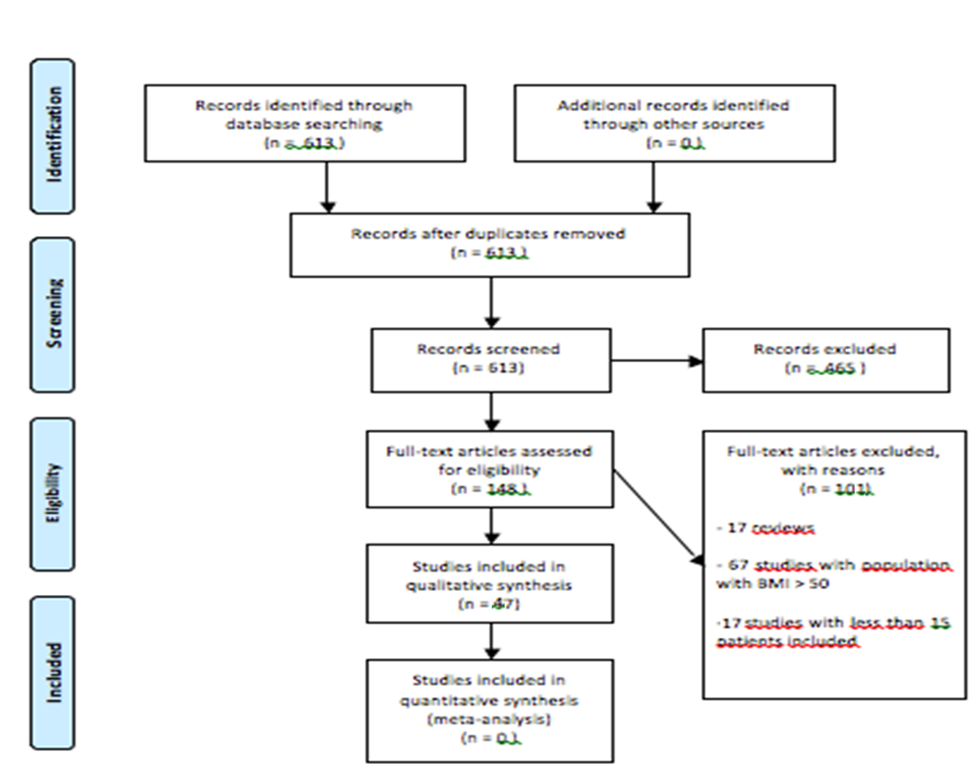 9- MBS and BMI>60
10- MBS in patients with liver cirrhosis
A total of 47 papers have been retrieved for qualitative analysis. 

Twelve studies were focused on the safety and feasibility of MBS among patients with severe obesity at 30 days follow-up after surgery, and there was with no reported data on weight loss or obesity-related co-morbidities. 

 Thirty-five studies analyzed safety, feasibility, and medium to long-term results of MBS in patients with obesity and BMI ≥ 60 kg/m2.
10- MBS in patients with liver cirrhosis
11- MBS in patients with heart failure
Thirty-one full-text articles were assessed for eligibility. 

 studies are included in the qualitative synthesis.

MBS is associated with a lower risk of major adverse cardiovascular events (MACE) including myocardial infarction, ischemic heart disease or heart failure (HF) in patients with severe obesity
11- MBS in patients with heart failure
12- Multidisciplinary care
The search screened 95 papers but only 6 were fully analyzed. 

There were guidelines or consensus statements from the European Association for the Study of Obesity (EASO) and the European Association for Endoscopic Surgery (EAES)
12- Multidisciplinary care
13- Revisional Surgery
Twenty-six studies were selected for this Systematic Review

 All studies were retrospective with a good/fair quality. 


Recent articles report conversion from AGB and SG and revision of RYGB and OAGB.
13- Revisional Surgery
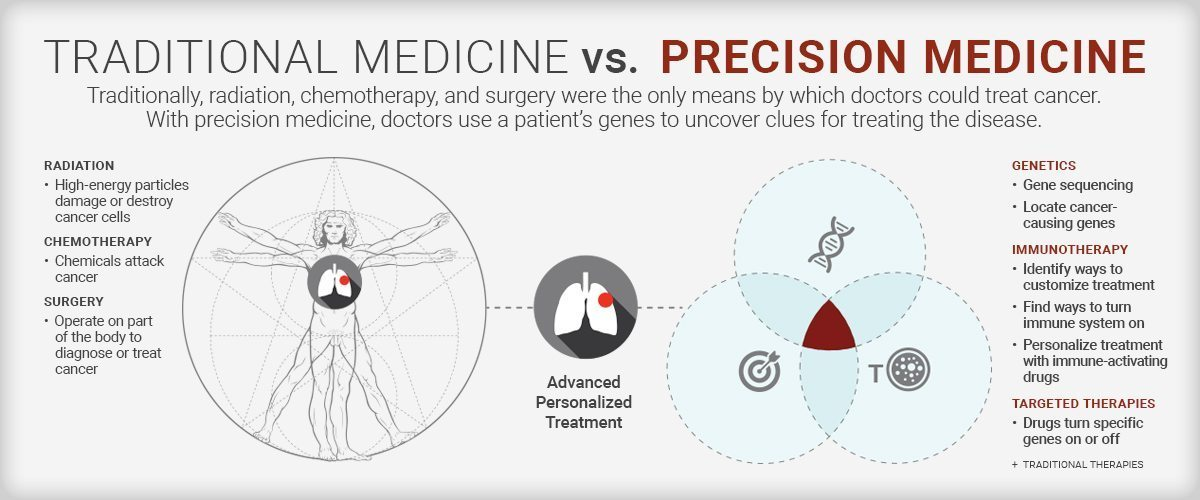 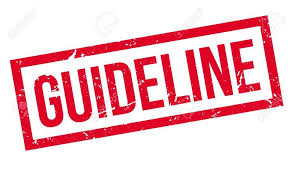 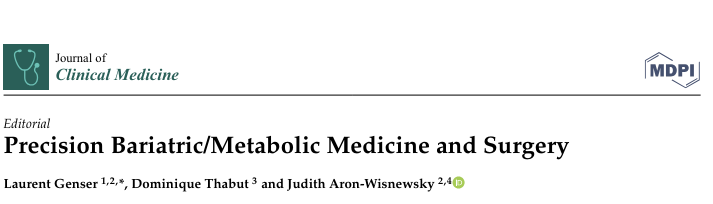 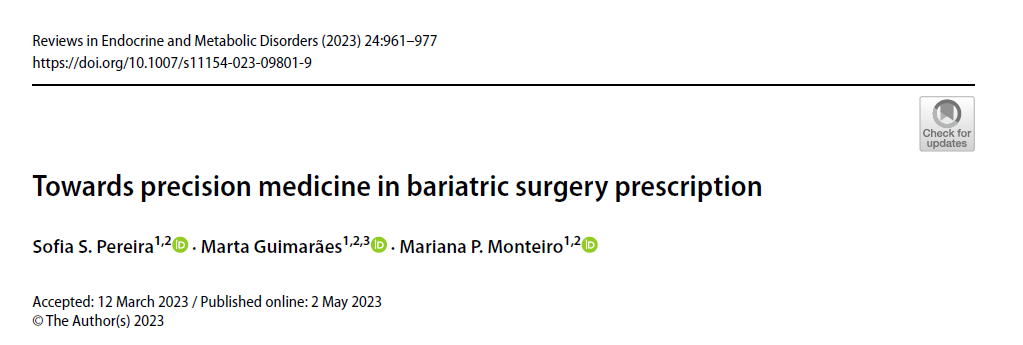 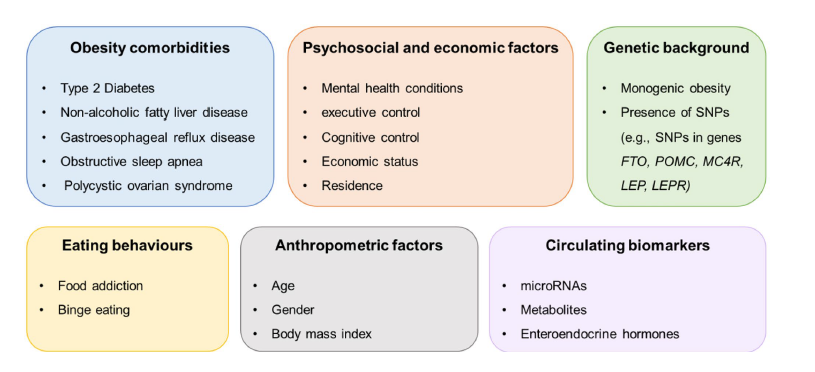 Despite there are universally accepted indications for considering bariatric surgery 

there are no defined criteria for the use of each procedure nor guidelines for a patient-tailored decision among different technical procedures in order to optimize bariatric surgery outcomes.
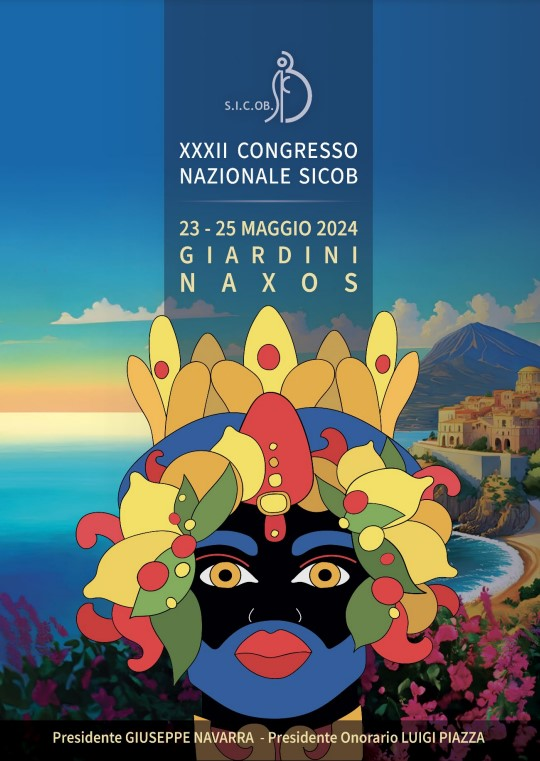 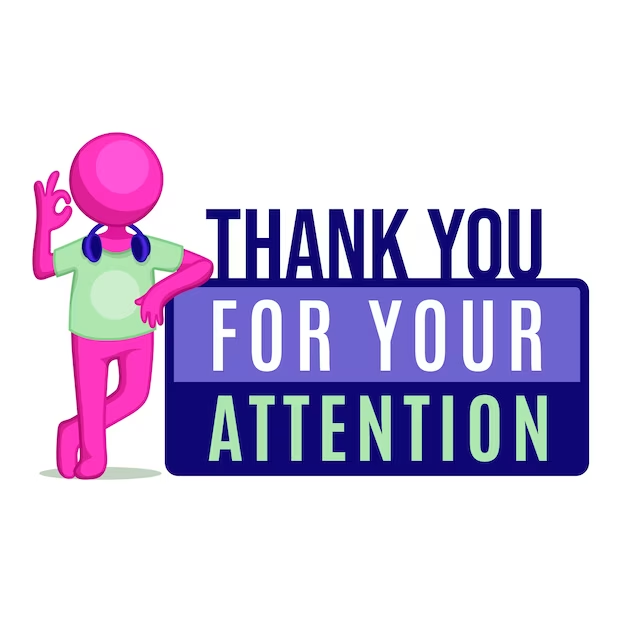 Antonio Vitiello M.D. PhD FIFSO

Ricercatore in Chirurgia Generale
AOU Federico II di Napoli

Dirigente Medico- UOC Chirurgia Generale Oncologica e Mininvasiva - Direttore Prof. Vincenzo Pilone